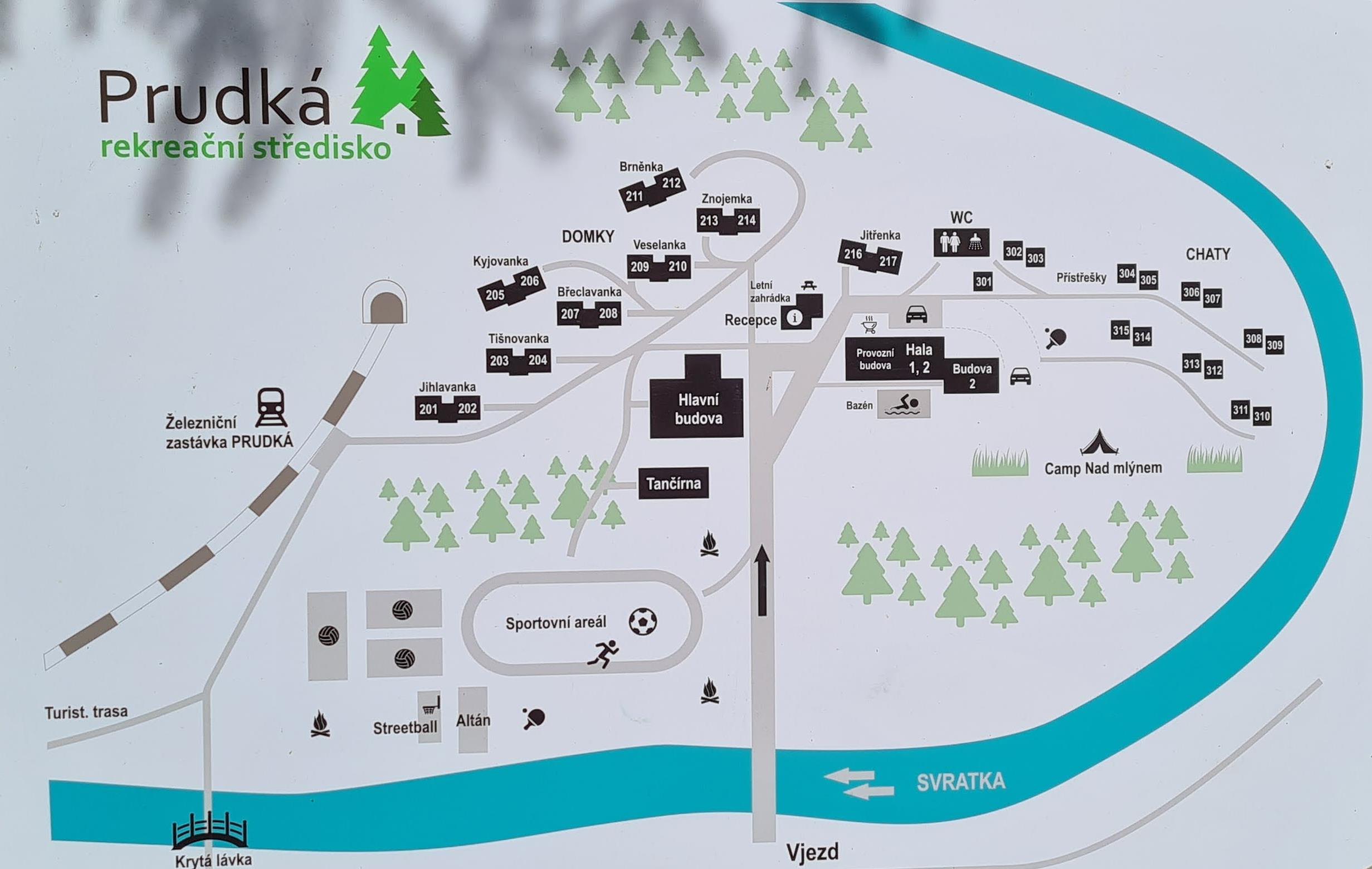 Konferenco de 
ĈEĤA ESPERANTO ASOCIO

Prudká
28.09.23 – 1.10.23
Priority na volební období 2022 – 2025
 
 
- Muzeum Esperanta ve Svitavách 
obnovení smlouvy a navázaní kontaktů s novým vedením muzea a města 

- rozšiřovat spolupráci se zahraničními E-organizacemi a mládeží  
prohloubit spolupráci s esperantskými organizacemi sousedních států  a zvýšit počty jejich členů na našich akcích

- udržet stabilní finanční situaci svazu 
 budeme se snažit vyhledávat dotační programy

- spustit nové webové stránky Svazu
 dlouhodobý úkol
Sjezd doporučuje:
všem členům ČES propagovat Muzeum esperanta ve Svitavách a podporovat jeho činnost,
všem členům a klubům věnovat se studiu (opakování) esperanta a využívat možností jazykových esperantských kurzů a škol, které jsou pořádány v ČR i v zahraničí.
Sjezd vyzývá:
všechny členy a organizační složky spolupracovat s Výborem ČES na přípravách podání návrhu na zařazení esperanta jako nemateriálního kulturního dědictví ČR,                                                                                  
členy k větší aktivitě, k přispívání do Starta a na webové stránky ČES.



Sjezd ukládá:
výboru ČES zjistit podmínky a možnosti pro pořádání UK 2026 v České republice.